JUST DO IT #3 9/18
Examine the map on page 73 and answer questions #1-2
WHI 3cd
Religious Traditions & Judaism
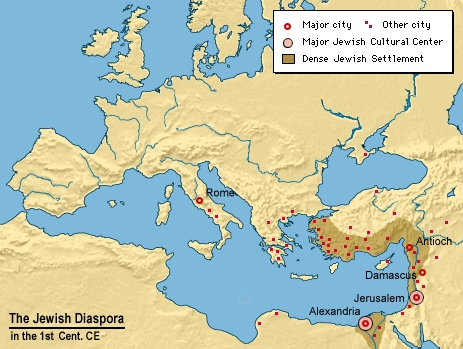 RELIGIOUS TRADITIONS
Polytheism:	
Belief in more than 1 God
Practiced by most early
Civilizations
(Egyptians, Greeks, Romans, Mayans, Aztecs)



Monotheism:
Belief in 1 God	
Practiced by the Hebrews(Jews)
JUDAISM
As the first monotheistic religion, Judaism came as a M.A.J.O.R. shock to the world
Moses led the Jews out of Egypt
Abraham was the founder of Judaism
made covenant with God
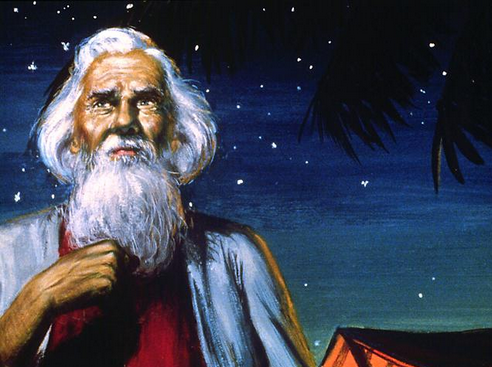 JUDAISM
Jerusalem became holy city
Home of the Western Wall
Out of Israel & into Babylon the Jews dispersed(Exiled)
Known as the Diaspora
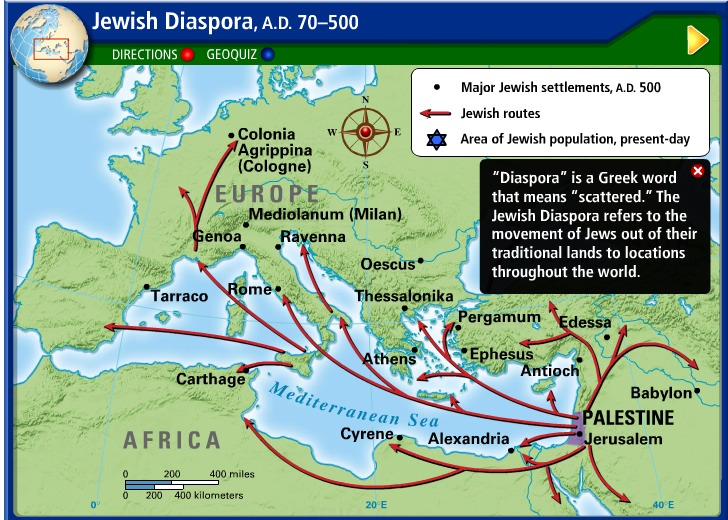 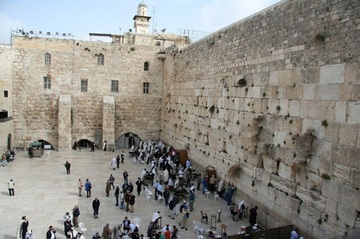 JUDAISM
Religious & moral conduct came from the Torah
Contains written records & beliefs of the Jews
Contains the Ten Commandments
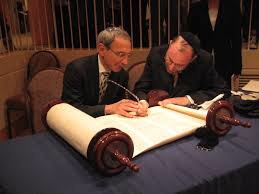 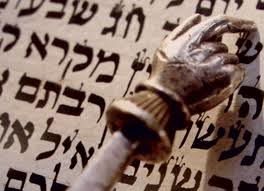